Discover 
Université Grenoble Alpes
Education, research, innovation 
in a cutting edge environment
Name of the Speaker
--/--/202-
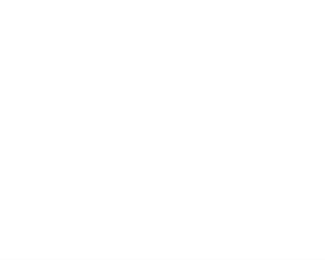 Who we are?
Université Grenoble Alpes, in the heart of the Alps
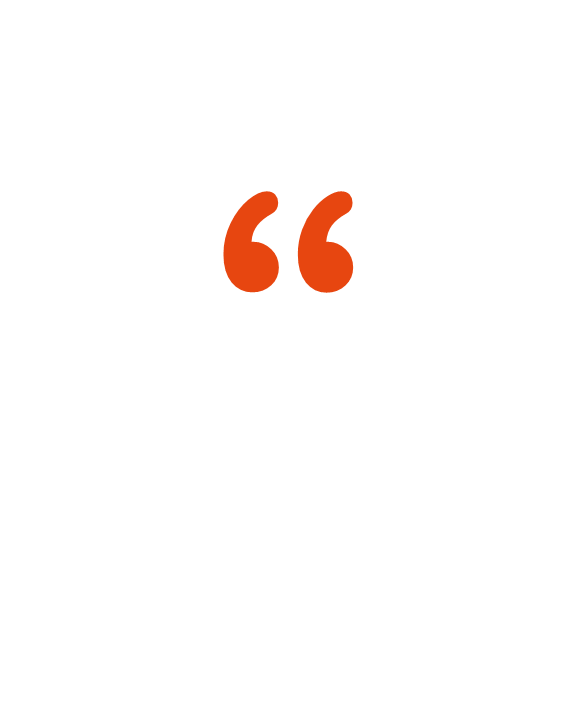 See what UGA has to offer!
[Speaker Notes: Video url https://www.youtube.com/watch?v=19AZEDP5wZk
Control + click sur l’image pour accéder à la vidéo]
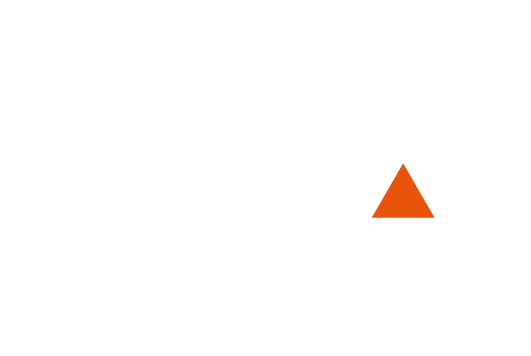 UGA facts and figures
Our students
59,000 students, including 10,000 international students
160 nationalities
Our staff
7,700 employees including 4000 teaching and faculty members
Our research
75 research centers and 1 teaching hospital
166 active start-ups 
Over 260 joint doctoral thesis with a foreign university
Our academic offer
400 programs, 70 of which taught in English
128 international collaborative degree programs
   3 Erasmus Mundus joint Master’s degrees
   1,500 exchange agreements
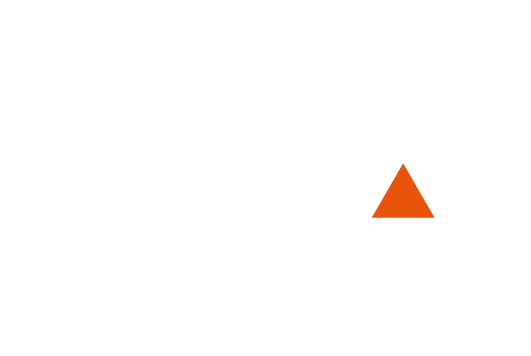 An exceptional environment
Nestled in the heart of the Alps

Amazing landscapes and sights in the mountains around Grenoble
A wide variety of outdoor activities: hiking, climbing, skiing, 
     trail running, cycling…
Close to world-famous ski resorts
Central location

3h by train from Paris 
1h40 by car from Geneva
1h by car from Lyon international airport
Driving distance of Paris, the Mediterranean coast,         and neighboring European countries (Germany, Belgium, Italy, Spain, Switzerland)
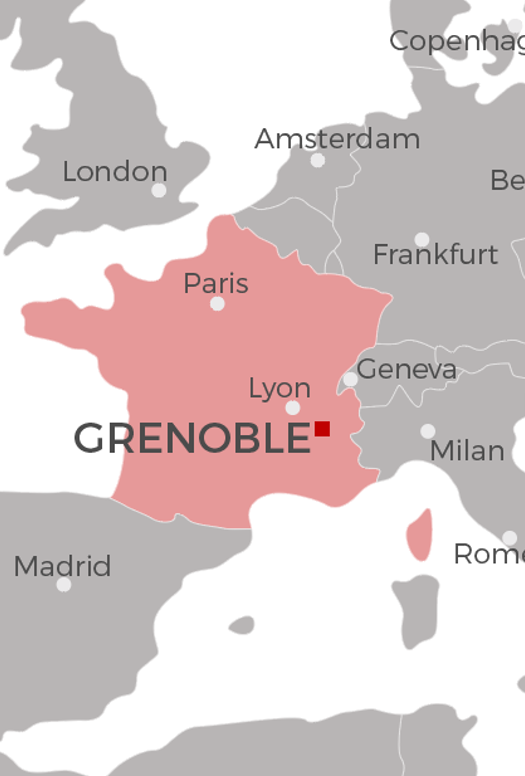 [Speaker Notes: 680,000 inhabitants in Grenoble]
Synergy between research and industry
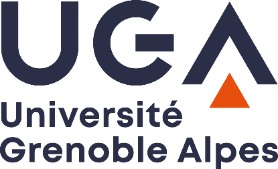 5 International laboratories and instruments
ESRF, ILL, EMBL, GHMFL, IRAM

8 National research organizations
CNRS, CEA, Inria, Inserm, INRAE, CRSSA, IRD, CHU Grenoble Alpes

Major companies
Sun Microsystems, HP, Orange, STMicroelectronics, Schneider Electric, Alstom, Xerox, Thales…

France’s  Initiative of Excellence (IDEX) accreditation
Grenoble laureate in 2016, confirmed in 2021
Selected by an international committee
Only awarded to 8 universities in France
[Speaker Notes: 5 international instruments:
ESRF: European Synchrotron Radiation Facility 
ILL: Institut Laue Langevin Neutron-flux reactor
EMBL: European Molecular Biology Laboratory
GHMFL: Grenoble High Magnetic Field Laboratory
IRAM: Institute of millimetric Radio astronomy

8 national research organizations: 
CNRS: Centre National de Recherche Scientifique, France’s most important research organization, all disciplines
CEA: French Alternative Energies and Atomic Energy Commission
Inria: French National Institute for computer science and applied mathematics
Inserm: Institute dedicated to biomedical research and human health
INRAE: French National Research Institute for Agriculture, Food and Environment
CRSSA: Research center focusing on health and medical research for the French armed forces (??Grenoble only?)???
IRD: French National Research Institute for Sustainable Development
CHU: Grenoble Alpes University Hospital

 Idex label is a government-backed program which aims at creating internationally competitive centers of excellence in higher education and scientific research.

 UGA is one of 8 universities in France to have obtained this accreditation and confirmation.]
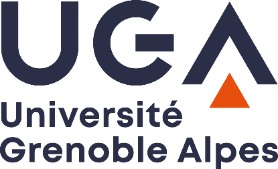 2021 International rankings
Top 150 in Shanghai Ranking 
    of World Universities

Top 50 worldwide in 6 subjects: 
Remote sensing, Earth Sciences, Metallurgical Engineering, Physics, Clinical Medicine, Mining and mineral engineering

33rd most innovative university 
    in Europe - Thomson Reuters

Top 200 QS World Ranking
Top 100 universities in: Earth & Marine Sciences, Geology and     Geophysics and Top 150 in Linguistics, Materials Sciences and Physics & Astronomy
[Speaker Notes: https://www.univ-grenoble-alpes.fr/francais/classement-thematique-de-shanghai-2021-l-universite-grenoble-alpes-confirme-sa-place-de-premiere-universite-en-region-873011.kjsp?RH=2320611992734654
https://www.shanghairanking.com/institution/universit%C3%A9-grenoble-alpes

UGA, 1st French university in:
Metallurgical Engineering (30, 1st in France)
Geography (51-75, 1st in France)
Nanoscience and Nanotechnology (76-100, 1st in France)
Water Resources (51-75, 1st ex aequo in France)
Hospitality and tourism management (201-300, 1st ex aequo in France)
Out of the 54 subjects that were evaluated, the UGA is ranked 37 times: it appears 7 times in the top 50, 11 times in the top 100, 9 times in the top 200 and 7 times in the top 300.

The UGA is in the top 50 in 6 subjects
Earth Sciences: 25, 4th in France
Remote Sensing: 34, 2nd in France
Metallurgical Engineering: 18, 1st in France
Mining and mineral engineering: 48, 3rd in France
Physics: 39, 6th in France
Clinical Medicine: 45, 3rd in France

UGA is in the top 100 in 11 subjects
Geography : 51-75, 1st in France
Water Resources : 51-75, 1-3 ex-aequo in France
Atmospheric Science : 51-75, 3-5 ex-aequo in France
Ecology : 51-75, 7th in France
Nanoscience and Nanotechnology : 76-100, 1st in France
Computer Science & Engineering : 76-100, 2-3 ex-aequo in France
Oceanography : 76-100, 7-9 ex-aequo in France
Electrical & Electronic Engineering : 76-100, 2nd in France
Automation & Control – 76-100, 4the in France
Environmental science and engineering : 76-100, 2nd in France
Pharmacy and pharmaceutical sciences : 76-100, 5th in France

UGA is in the top 200 in 9 subjects
Chemistry : 101-150, 4-5 ex-aequo in France
Energy science and engineering : 101-150, 3-4 ex-aequo in France
Materials science and Engineering : 101-150, 2-3 ex-aequo in France
Agricultural sciences : 101-150, 8-10 ex-aequo in France
Civil Engineering : 151-200, 3rd in France
Instrument science and technology : 151-200, 2nd in France
Medical technology : 151-200, 8-10 ex-aequo e in France
Statistics : 151-200, 8-12 ex-aequo in France
Mechanical engineering : 151-200, 4-10 ex-aequo in France

UGA is in the top 300 in 7 subjects
Biomedical Engineering : 201-300, 5-10 ex-aequo in France
Biological sciences : 201-300, 12-15 ex-aequo in France
Hospitality and tourism management : 201-300, 2nd in France
Chemical engineering : 201-300, 3-9 ex-aequo in France
Human biological sciences : 201-300, 11-13 ex-aequo in France
Public health : 201-300, 5-7 ex-aequo in France
Management : 201-300, 7-10 ex-aequo in France]
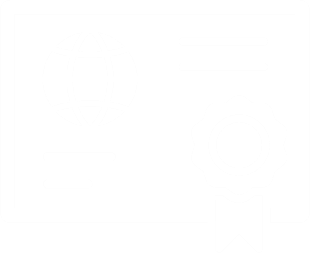 Academic offer
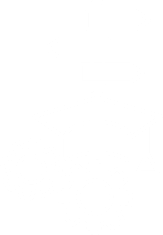 A comprehensive academic offer
Undergraduate and postgraduate programs in a wide range of disciplines

All of our programs include the possibility of international mobility with one of our 1,000 institutional partners.

Short programs: thematic or interdisciplinary summer schools, and tailored-made programs with international partner universities

Discover UGA Program catalog
Find a program in English
[Speaker Notes: Find a program in English:https://www.univ-grenoble-alpes.fr/studyinenglish/
Find a program in French:http://formations.univ-grenoble-alpes.fr/]
Chemistry and Biology Department
 IM2AG Department
  (Computer Science, Mathematics and Applied Mathematics)
 PhITEM Department
  (Physics, Engineering, Earth sciences, Environment and Mechanics)
 OSUG (Grenoble Earth Sciences and Astronomy Observatory)
 Science & Technology Undergraduate Department
Faculty of sciences
Faculty of Economics of Grenoble
Grenoble Law School
Alpine Geography and Urban Planning Institute
Department IUT1 (Sciences and technologies)
 Department IUT2 (Social sciences and technologies)
 Department IUT of Valence
  (lnformation and communication sciences and technologies)
University School of Technology
Faculty of Humanities, Health, Sports and Society
Grenoble INP
Institute of Engineering and Management
ENSAG
School of Architecture
Sciences Po Grenoble
School of Political Studies
UGA Academic structuration
Our faculties, schools and institutes
Drôme Ardèche Sciences Department
Language Service (SDL)
University Center for French Studies (CUEF)
Teaching and Education School (INSPE)
Doctoral College (CED)
School of Arts and Humanities
 School of Foreign Languages
 School of Language, Literature, Performing Arts, Information and Communication
 School of Human and Social Sciences
 School of Physical and Sporting Techniques and Activities
 School of Medicine
 School of Pharmacy
Study in France
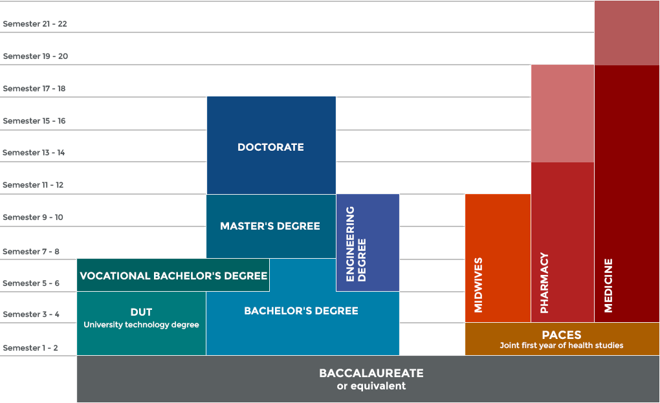 The French Higher Education system
Higher education in France is organized in three levels:
the Licence and licence professionnelle (bachelor's degrees), 
the Master (Master’s degree), 
and Doctorat (PhD).

Academic year
1st semester: September to December/January
2nd semester: January to May/June
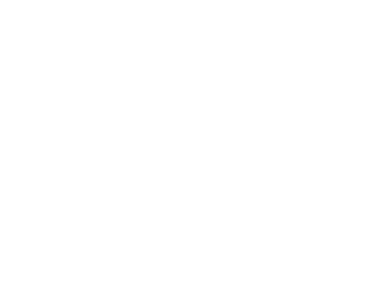 Study in France
French Universities use the European Credit Transfer System (ECTS) which are awarded for successfully completed studies: one academic year corresponds to 60 ECTS, one semester to 30 ECTS.
UGA ‘‘Graduate Schools’’
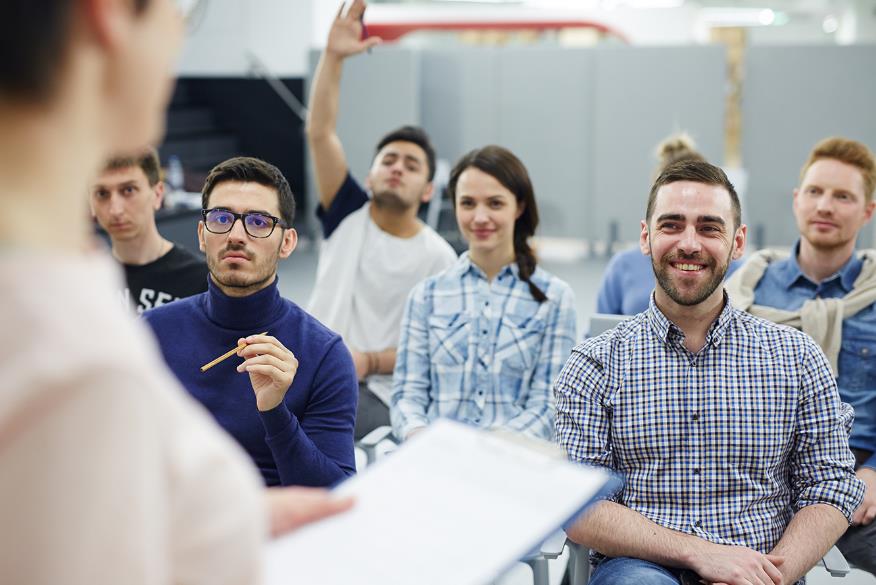 Preparing students for doctoral research or 
direct professional integration.
 
Scholarships to attract the best international students
Funding for international research experience
Internships in research laboratories 
International visiting researchers
GS@UGA

75 master's degree courses
15 thematic programs
13 PhD schools involved
Chemistry Biology Health (CBH) graduate school

25 master’s programs
2 doctoral schools
[Speaker Notes: https://www.univ-grenoble-alpes.fr/universite/ambition-et-strategie/la-graduate-school/la-graduate-school-gs-uga-900243.kjsp?RH=1594806150940
https://www.univ-grenoble-alpes.fr/about/ambition-and-strategy/graduate-school/graduate-school-gs-uga-900388.kjsp?RH=1579599905156
https://www.univ-grenoble-alpes.fr/recherche/projets-structurants/la-graduate-school-chimie-biologie-sante/la-graduate-school-chimie-biologie-sante--709330.kjsp?RH=1594806150940]
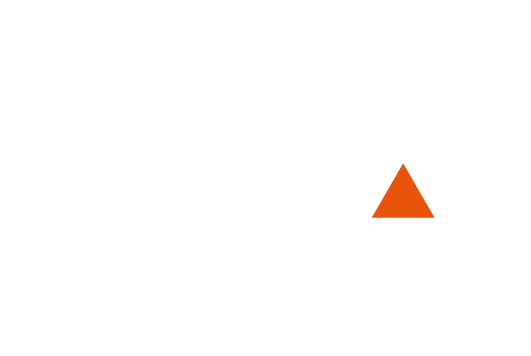 Resources for international students
A web portal dedicated to international students:
https://international.univ-grenoble-alpes.fr/english/

Choose your program:
https://international.univ-grenoble-alpes.fr/come-to-uga/degree-programs/

Scholarships and financial aids:
https://international.univ-grenoble-alpes.fr/come-to-uga/scholarships-and-financial-aid/

Information about registration fees:
https://www.univ-grenoble-alpes.fr/registration-fees/

How to apply: 
https://www.univ-grenoble-alpes.fr/education/how-to-apply/
Services for students with specific needs
Handicapped students, staff, faculty, and visitorsAccessible facilities, services, studies, and student life
Exchange studentsOrientation activities, special language, culture classes, and other activities designed to ease integration of exchange students
Migrants in ExileServices for students and scholars in exile
Student athletesThe status “sportif de haut niveau” allows high-level athletes to pursue their goals without sacrificing their education
Student artists, student entrepreneurs, students in serviceAdditional resources and specially adapted course schedules allow students to pursue their studies while starting a business, working as an artist, or serving in the military, fire department or local government
[Speaker Notes: Aménagement d’études : https://www.univ-grenoble-alpes.fr/formation/modalites-de-formation/amenagement-d-etudes-pour-les-etudiants-a-besoins-specifiques/ 

Migrants/refugees : https://campus.univ-grenoble-alpes.fr/fr/menu-principal/droits-et-soutien/migrants-refugies-ou-demandeurs-d-asile/]
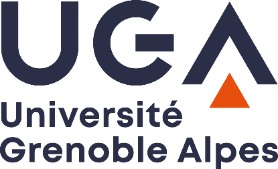 Services for international students
Personalized help and assistance 
International Students and Scholars Office (ISSO)
On-campus immigration office
Language and culture courses designed specifically for exchange students
One of the oldest university centers for the study of French: CUEF de Grenoble
An international student association: IntEGre
Colibri office for refugees students and scholars
[Speaker Notes: Office locations and contact info for Grenoble, Savoie, and Valence (English version): 
https://international.univ-grenoble-alpes.fr/en/offices/offices/ 

On-campus immigration/préfeture (St. Martin d’Hères campus only): 
Espace Accueil Information  - Domaine Universitaire
1025 avenue Centrale - 38402 Saint Martin d'Hères

Tram B and/or C:
Station "Bibliothèques universitaires"

Opening hours : from Monday to Friday from 9 a.m. to 5 p.m. from September to December
Contact : isso@grenoble-univ.fr
Tél. 04 56 52 97 89

CUEF website:
https://cuef.univ-grenoble-alpes.fr/en/ 

Integre website:
https://en.integre-grenoble.org/]
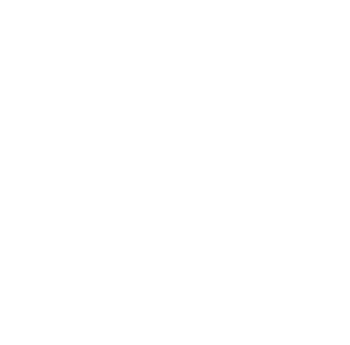 Student life
Grenoble: one of the beststudent cities in France
Ranked 6th best city to study in by l’Étudiant magazine
Bustling and diverse nightlife 
Extensive and affordable public transportation system
100+ cultural events programmed each year for students
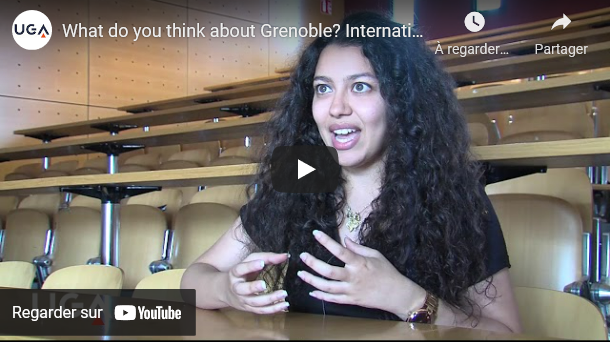 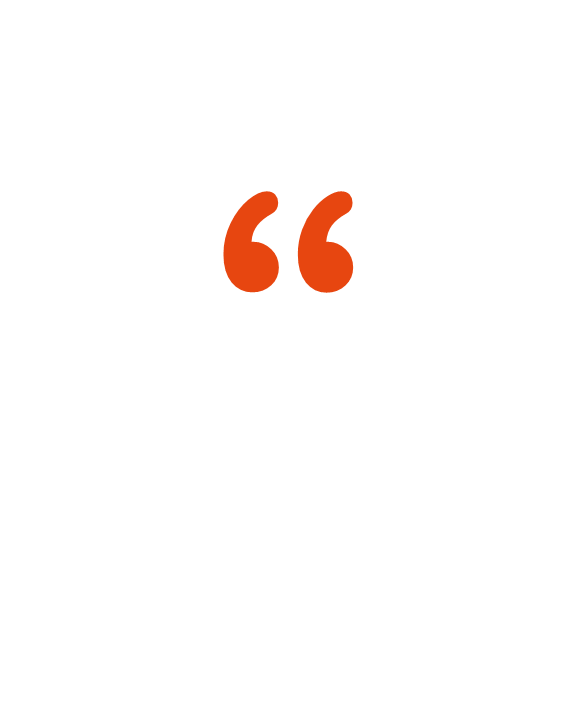 International student Safa Ali shares her experience studying in Grenoble.
[Speaker Notes: Video url: https://www.youtube.com/watch?v=yUqPuarfOeo
Control + click to open link]
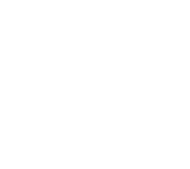 All-encompassing campus
EVE Student center
More than 300 student organizations
A student radio
2 university theaters 
4 spaces dedicated to culture on campus
Health center
More than 45 formal sports classes, plus an additional 30+ ungraded activities.
Access to Olympic swimming-pool, climbing walls, several sport fields and equipment.

Easily accessible by bus, tram, or bike
[Speaker Notes: Sport infrastructures: olympic swimming pool, climbing walls, sport halls and grounds…]
IntEGre: international student association
Bringing together French and international students thanks to: 
 Student mentoring program
 Language duos
 Campus and city tours for new international students
 Exchange of household items for incoming students
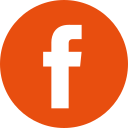 [Speaker Notes: https://www.integre-grenoble.org/ 
Control + Click on Facebook logo to go to IntEGre FB page]
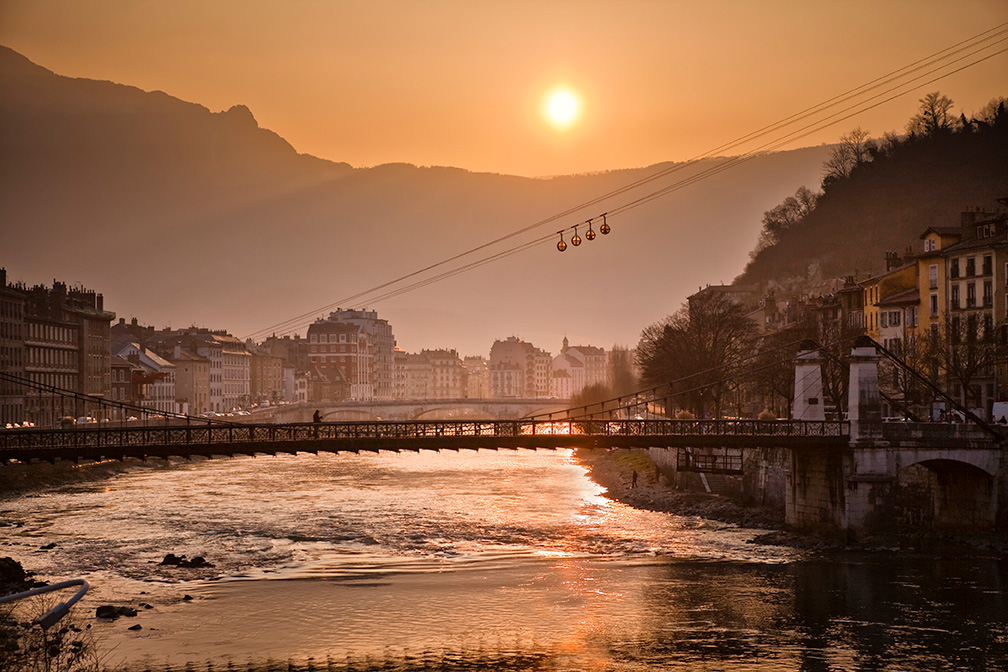 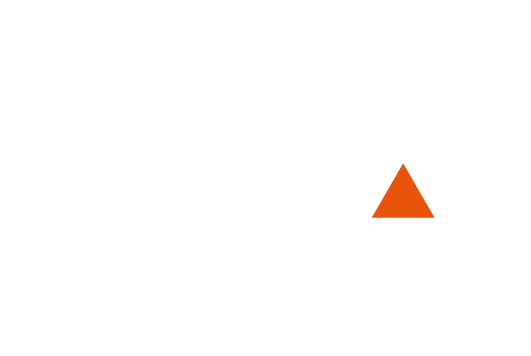 Thanks for your attention